Assessment for learningUnit -1 Basics of Assessment
ByDr. N. Mahendiran,Ph.D.,Assistant Professor,Jaya College of Education,
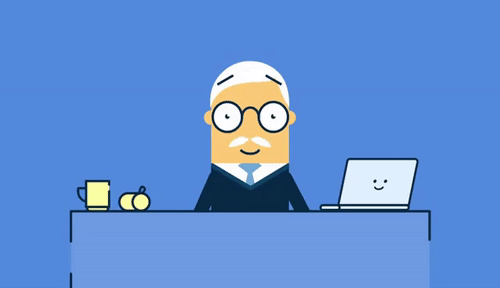 Meaning of Measurement
Measurement is the assignment of a number to a characteristic of an object or event. 

It can be compared with other objects or events.
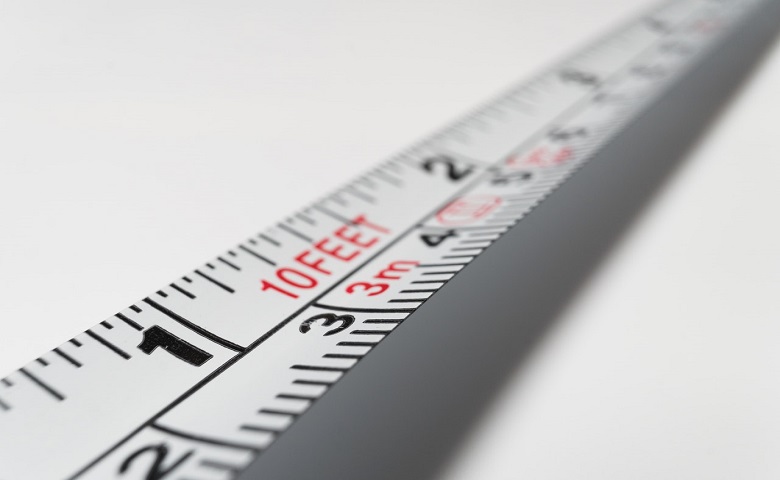 Definition of Measurement
Measurement refers to the process of assigning numerals to events, objects etc. according to certain rules (Tyler, 1963). 

Measurement is the assigning of numbers to things according to rules (Glass & Stanley, 1970).
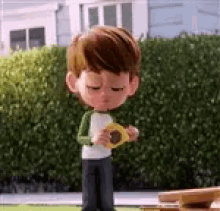 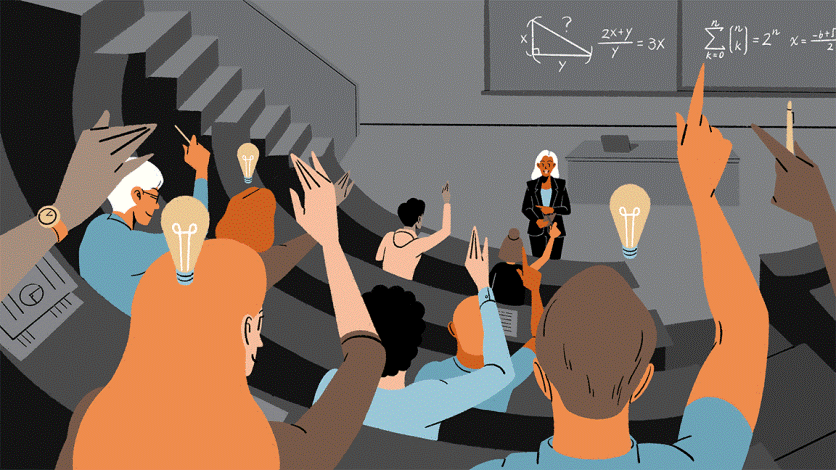 Meaning of Assessment
Assessment plays a number of roles in the life of a student, some of which they may be more aware of than others. 

Educational assessment is the process of documenting, usually in measurable terms, knowledge, skills, attitudes and beliefs.
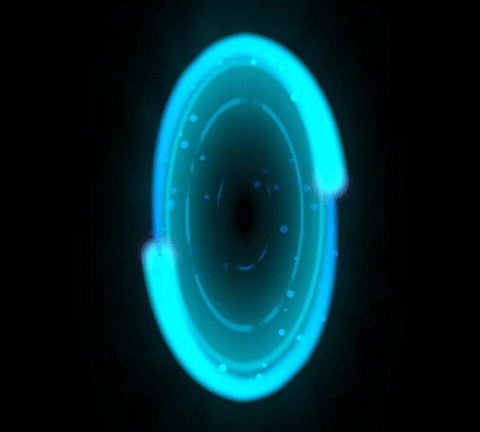 Assessment
According to Evangeline Harris Stefankis (2002), “The word assess comes from the Latin, which means to set beside. Literally then, To assess means to sit beside the learner”. 

According to Fenton (1996), “Assessment is the collection of relevant information
Definition of Assessment
Assessment does more than allocate a grade or degree classification to students – it plays an important role in focusing their attention and, as Sainsbury & Walker (2007) observe, actually drives their learning.
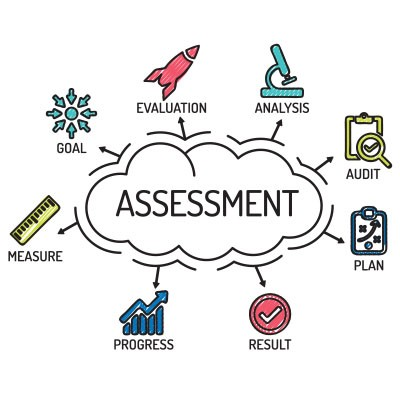 Gibbs (2003) states that Assessment has 6 main functions
1. Capturing student time and attention.  
2. Generating appropriate student learning activity  
3.Providing timely feedback which students pay attention to 
4.Helping students to internalize the discipline’s standards and notions of equality 
5.Generating marks or grades which distinguish between students or enable pass/fail decisions to be made  
6.Providing evidence for other outside the course to enable them to judge the appropriateness of standards on the course. That may be relied on for making decisions.
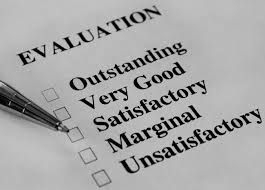 Meaning of Evaluation
Evaluation = Measurement + Judgement
 Measurement tells quantity and evaluation refers to quality.
 Measurement tells “how much” and evaluation tells “what value or worth that how much is”.
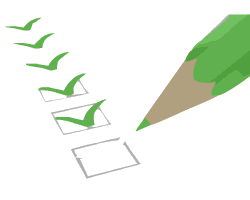 Definition of Evaluation
Evaluation is the process of delineating, obtaining and providing useful information for judging decision alternative (Stufflebeam). 

Evaluation in education is a process by which we form judgment about the value of the educational status or achievement of students (Hill & Dressel).
Evaluation
Quantitative description of pupils’ achievement+ Qualitative description of pupils’ abilities+ Value judgements about achievements & abilities
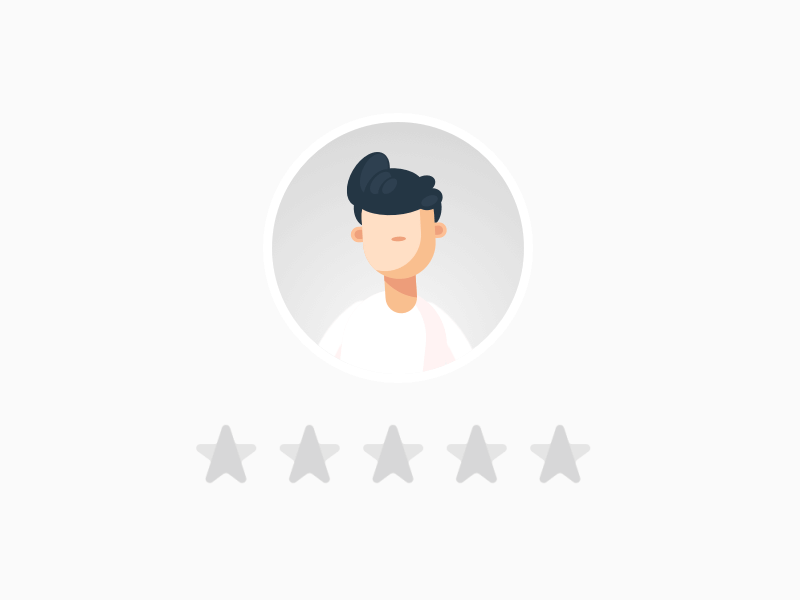 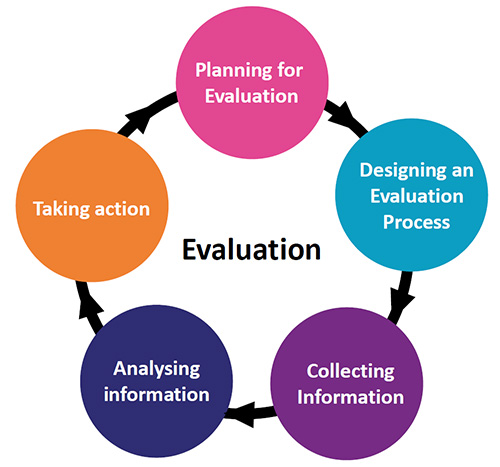 Principles of Evaluation
Comprehensive
Cooperative
Used Judiciously
Continuous & integral part of the teaching-learning process
Evaluation is forward looking process which provides guidelines for future improvement
Expertise is required in selection & construction of evaluation tools, its administration & analysis
Evaluation goes simultaneously with planning of educational programme
Relationship between Measurement & Evaluation
Evaluation goes beyond measurement in judging the desirability
Evaluation is not only quantitative but also qualitative & includes value judgements
Evaluation
Assessment
Measurement
Relationship between Measurement & Evaluation
Measurement describes a situation; evaluation judges its worth or value
Evaluation is a continuous and comprehensive process; Integral part of education (pupil & teacher are partners)
Evaluation signifies a wider process of judging students’ progress; Measurement quantitative assessment of instructional outcomes
Evaluation is integrated with the whole task of education & not only with measurement & examinations
Measurement is only a tool to be used in evaluation
Comparison Chart
Comparison Chart
Role of assessment in learning
Nature of assessment
Interconnected with curriculum & instruction
Achievement of curriculum outcomes
Continuous monitoring of students’ learning
Student’s progress
Provides opportunities for close observation of students in the process of learning
Frequent feedback
Impact on the self-esteem of pupils
Variety of strategies
Perspectives of Assessment
Assessment for learning
Assessment of learning
Assessment as learning
Assessment of learning
An activity to measure, record & report on achievement in regard to specific learning expectations
Accompanied by a number of letter grade
Compares one student’s achievement with standards
Results can be communicated to the student & parents
Occurs at the learning point
Assessment as learning
An activity to allow students the opportunity to use assessment to further their own learning
Self & peer assessments allow students to reflect on their own learning 
To identify areas of strength & need
To set their own personal goals 
To advocate for their own learning
Students become aware of the goals of instruction 
Metacognition occurs throughout the learning process
Assessment for learning
Process of seeking & interpreting evidence for use by learners & their teachers 
Students encouraged to be more active in their learning 
Create self-regulated learning
Students guided for quality works
Teacher will work with the student to identify the gap
To adjust classroom instruction based according to the needs of the students
Verbal/written feedback emphasizes strengths, identifies challenges and point to next steps
No grades/scores
Record-keeping is primarily anecdotal & descriptive occurs throughout the learning process
Assessment for learning
Teachers
Plan & modify teaching & learning programmes for individual students, groups of students & the class as a whole
Pinpoint students’ strengths
Identify students’ learning needs in a clear & constructive needs
Involve parents, families in their children’s learning
Students 
Lead from what has been learned to what needs to be learned next
Use a range of approaches
It includes
Day-to-day activities, such as learning conversations
A simple mental note taken by the teacher during observation
Student self & peer assessments
A detailed analysis of a student’s work
Tools may be written items, structured interview questions, or items teachers make up themselves
Assessment for learning
Assessment for Learning focuses on the opportunities to develop students' ability to evaluate themselves, to make judgements about their own performance and improve upon it. It makes use of authentic assessment methods and offers lots of opportunities for students to develop their skills through formative assessment using summative assessment sparingly.
Assessment for, as & of learning
Assessment OF Learning vs Assessment FOR Learning
“When the cook tastes the soup, that’s formative assessment; 
when the customer tastes the soup, that’s summative assessment”


- PAUL BLACK
Formative Assessment
Conducted throughout teaching and learning to diagnose student needs
Plan the next steps in instruction.
Provide students with feedback they can use to improve the quality of their work.
Help students see & feel how they are in control of their journey to success.
Formative Assessment
Taken at varying intervals throughout a course to provide information & feedback that will help to improve the:
A) quality of student learning 
B) quality of the course itself

This assessment is about GETTING BETTER

Formative assessment comprise of  classwork, homework, oral questions, quizzes, projects, assignments/tests.
Key elements of formative assessment
Identification by teachers & learners of learning goals, intentions or outcomes & criteria for achieving these
Rich conversations between teachers & students that continually build and go deeper.
Provision of effective, timely feedback to enable students to advance their learning.
Active involvement of students in their own learning.
Teachers responding to identified learning needs & strengths by modifying their teaching approaches.
Formative assessment
Little more complex.
Completed during development of programme (conducted more than once).
Research orient-intent is to improve.
Strategies (Formative Assessment)
Conference
Cooperating Learning Activities
Demonstrations
Graphic organizers
Interviews
Oral Attitude Surveys
Oral Presentations
Peer Assessment
Problem solving Activities
Questioning
Quiz
Self-Assessment
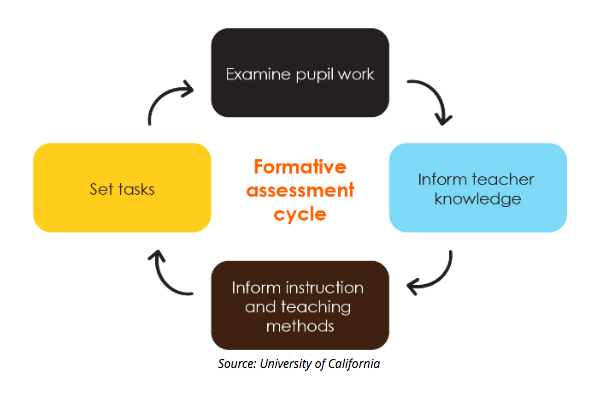 Summative Assessment
Term end examination.
Provide feedback on learning to teacher & parents.
Successful end product and /or the fulfilling of the pre-stated objective.
Assessment of learning.
To demonstrate the sum of what they have or have not learned.
Traditional way.
Designed to provide information.
Make judgement about student achievement.
Determines student’s mastery & understanding of information, skills, concepts or processes.
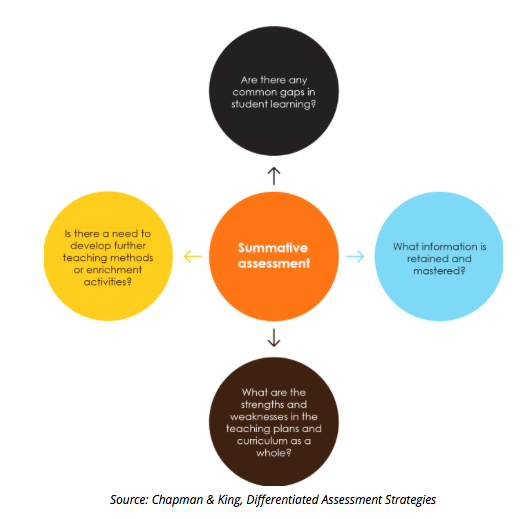 Purpose of Assessment
For Learning
To promote further improvement of student learning during the teaching learning process.
To involve students in the ongoing assessment of their own achievement.

Of Learning
To measure student achievement.
To sort students in rank order.
To maximize student learning through standardized tests, etc.
Functions of Assessment
Monitoring the Progress
Decision making
Screening
Diagnostic process
Placement of students in remedial courses
Instructional Planning
Evaluation of instructional programme
Feedback
Motivation
Assessment OF & FOR Learning